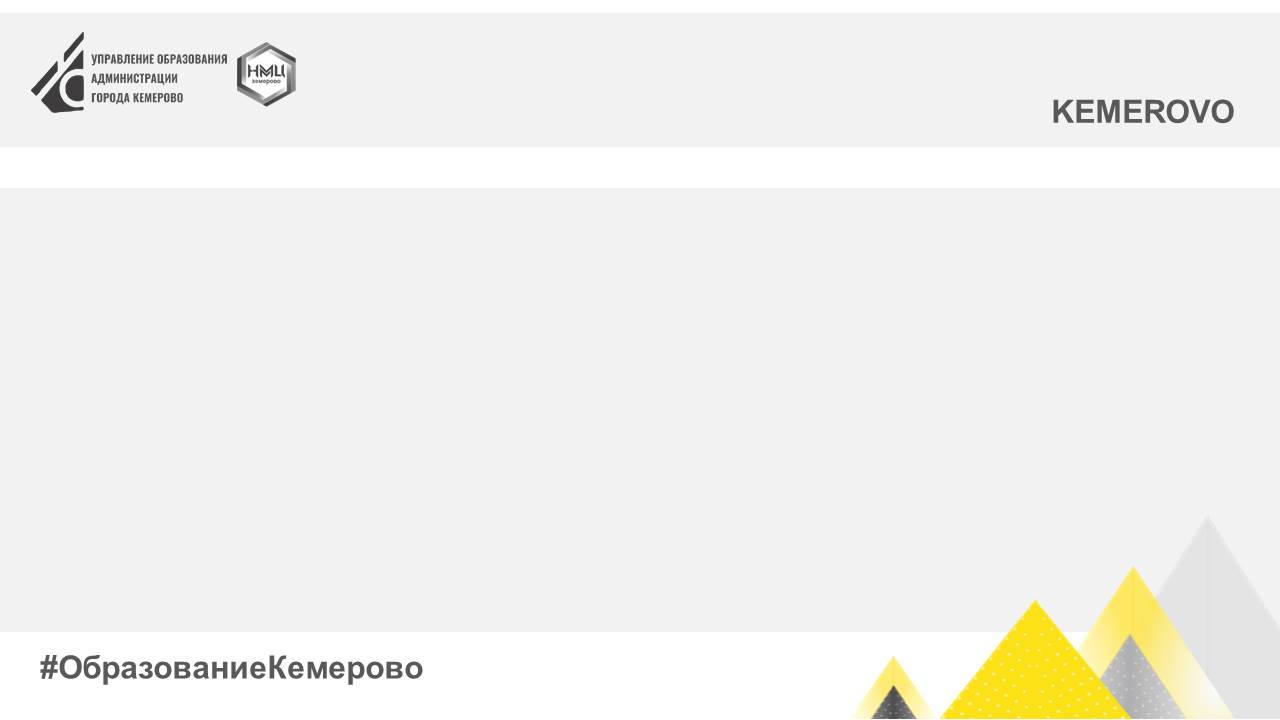 ОБ ИЗМЕНЕНИЯХ В ЕГЭ – 2022
Давыдова И.В.
директор МБОУ ДПО «Научно-методический центр»
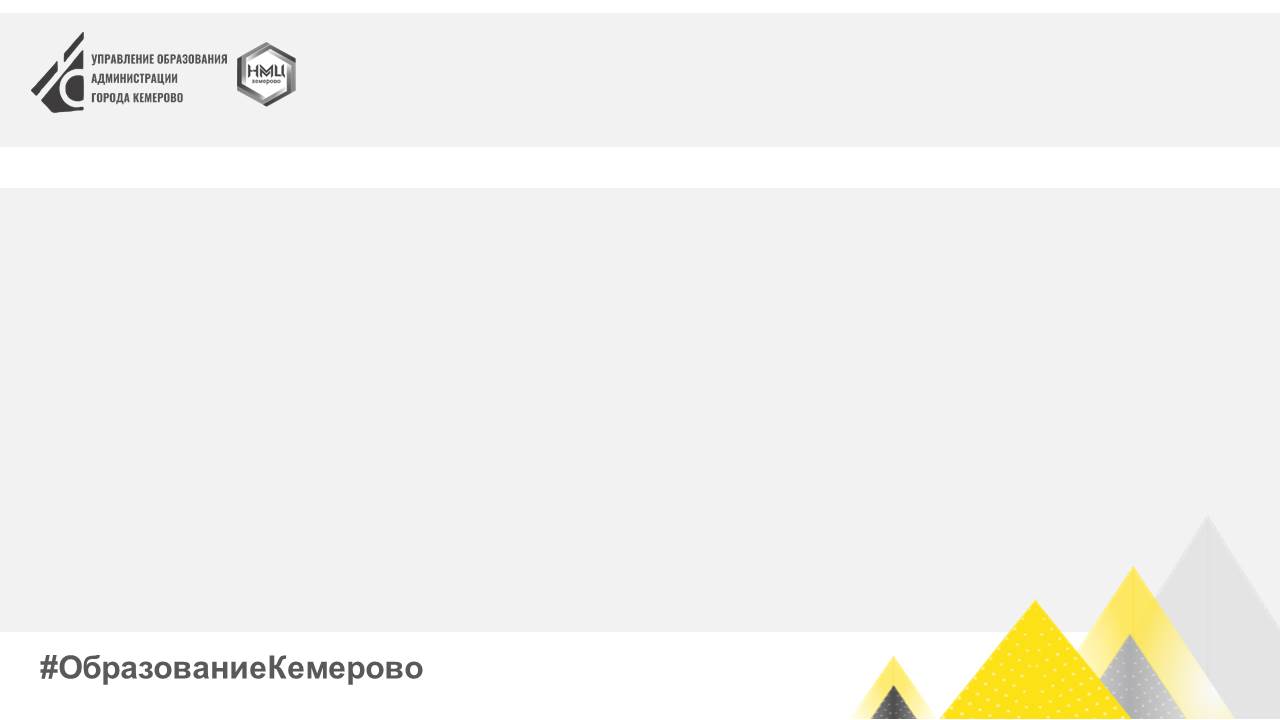 ОБ ИЗМЕНЕНИЯХ В КИМ -2022
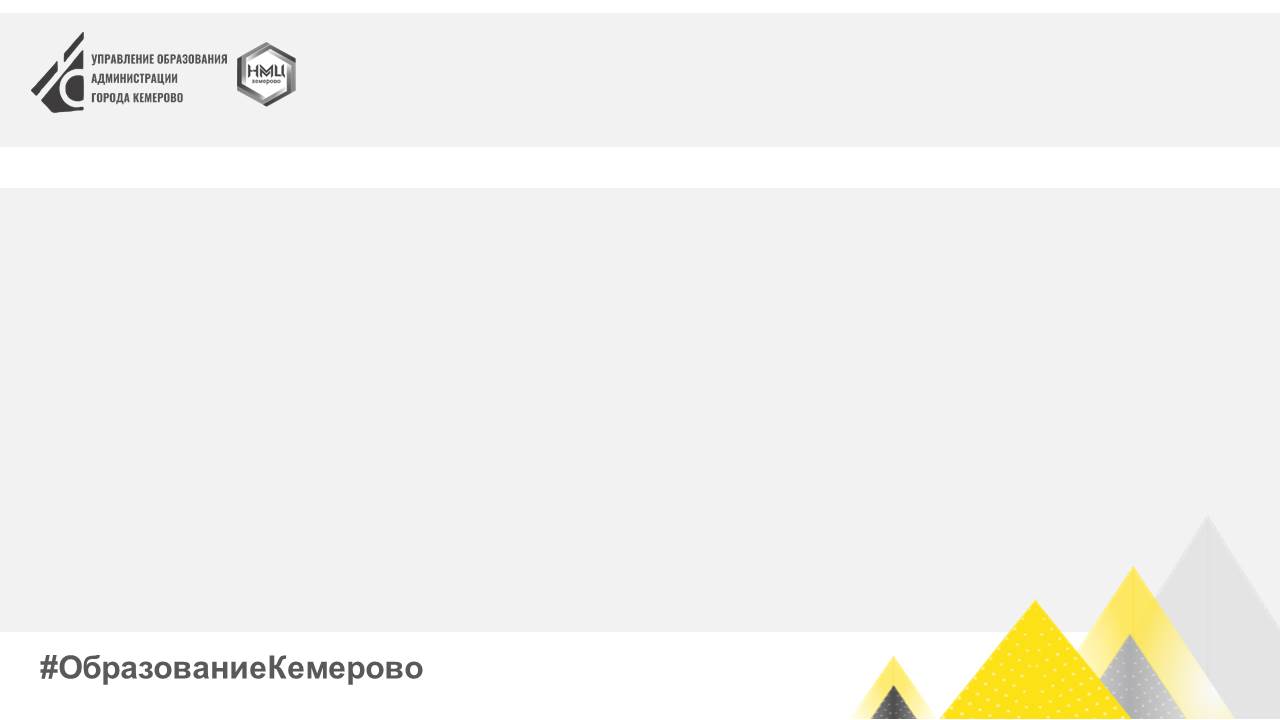 ОБ ИЗМЕНЕНИЯХ В КИМ -2022
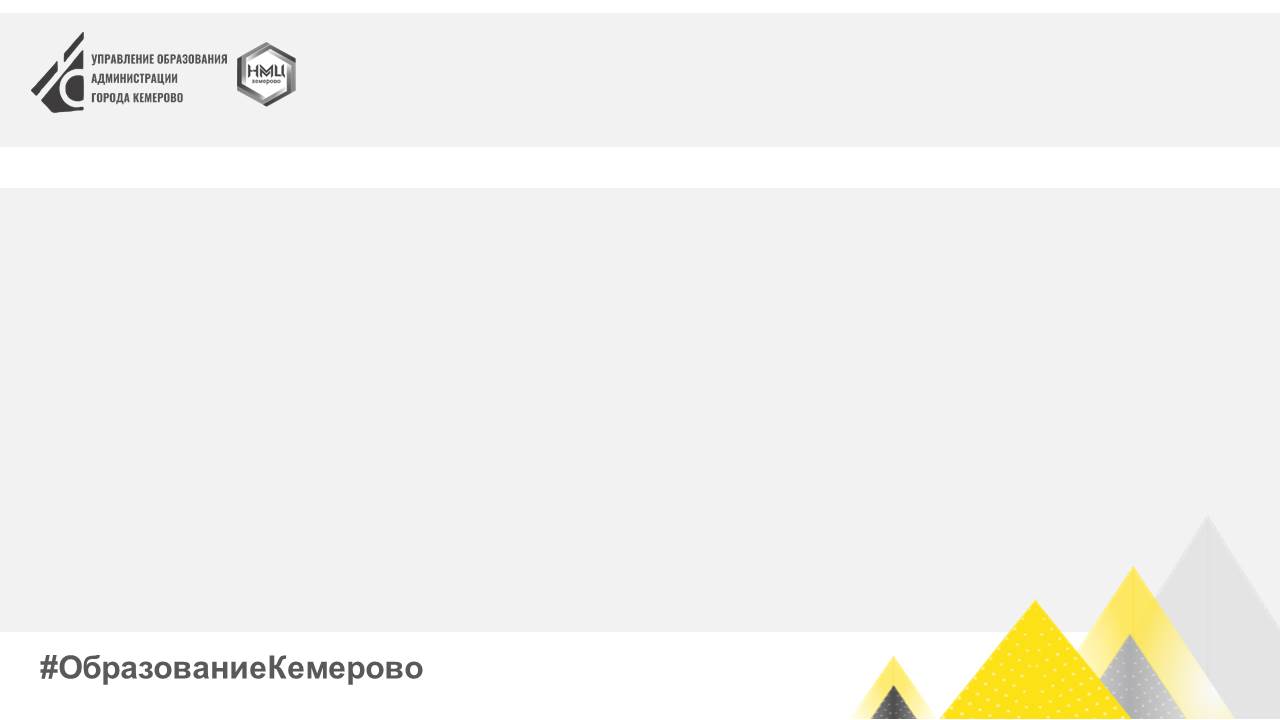 ОБ ИЗМЕНЕНИЯХ В КИМ -2022
МЕЖПРЕДМЕТНЫЕ СВЯЗИ

ХИМИЯ           МАТЕРИАЛОВЕДЕНИЕ И ЭНЕРГЕТИКА, ЭКОЛОГИЯ И ЗДРАВООХРАНЕНИЕ

БИОЛОГИЯ           МЕДИЦИНА, ЭКОЛОГИЯ, АГРОНОМИЯ И ВЕТЕРИНАРИЯ

ГЕОГРАФИЯ         ЭКОЛОГИЯ И ЭКОНОМИКА

МАТЕМАТИКА         ИНЖЕНЕРНЫЙ, ЭКОНОМИЧЕСКИЙ АСПЕКТЫ, КОНТЕКСТ РАЗРАБОТОК В ОБЛАСТИ РОБОТОТЕХНИКИ И ИСКУССТВЕННОГО ИНТЕЛЛЕКТА.
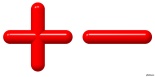 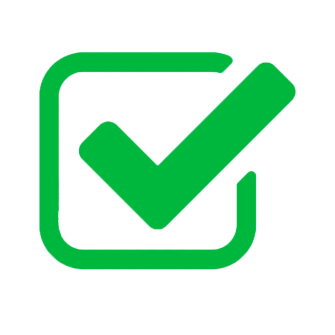 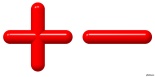 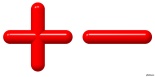 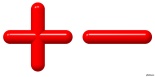 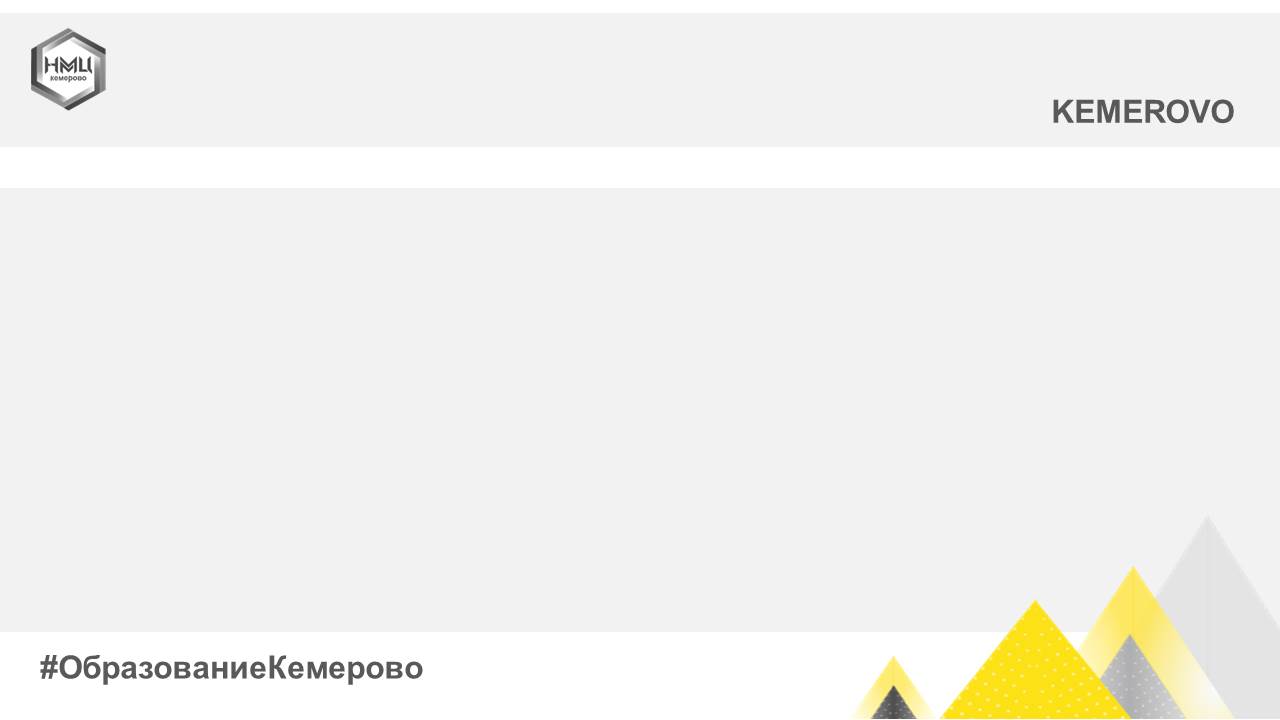 ОБ ИЗМЕНЕНИЯХ В КИМ -2022
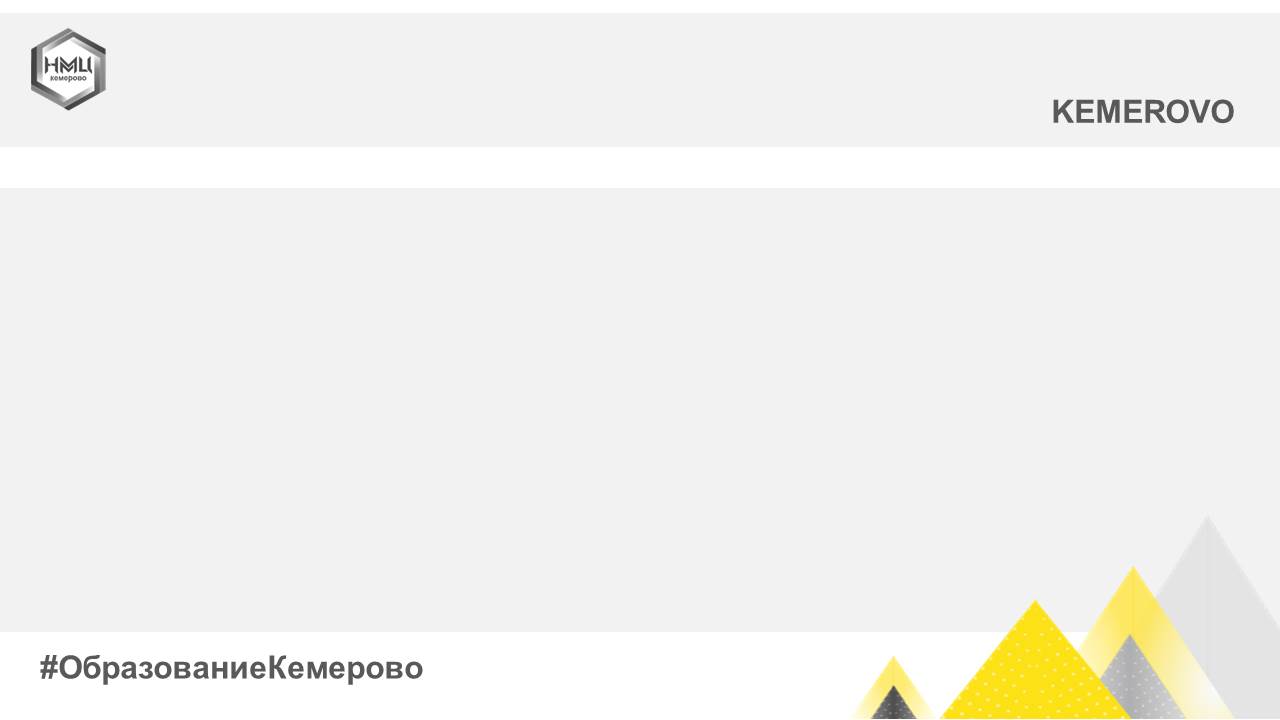 ОБ ИЗМЕНЕНИЯХ В КИМ -2022
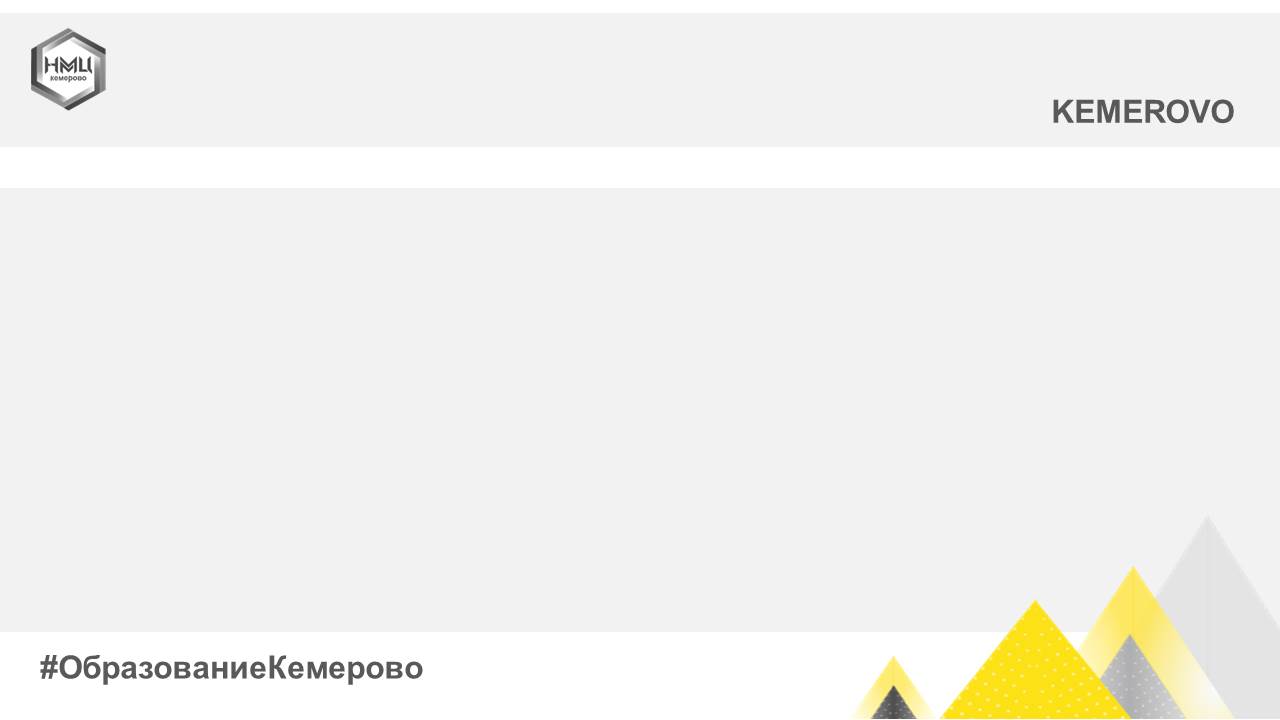 ОБ ИЗМЕНЕНИЯХ В КИМ -2022
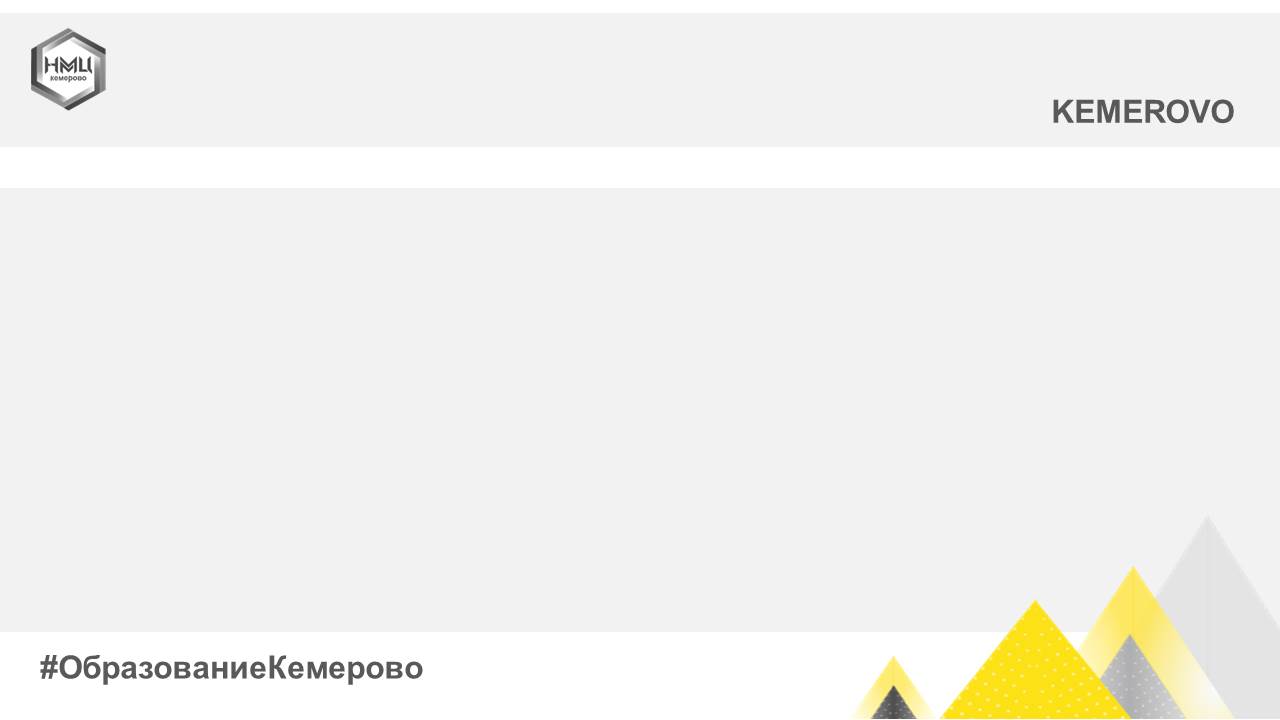 ОБ ИЗМЕНЕНИЯХ В КИМ -2022